Expert Talk Series
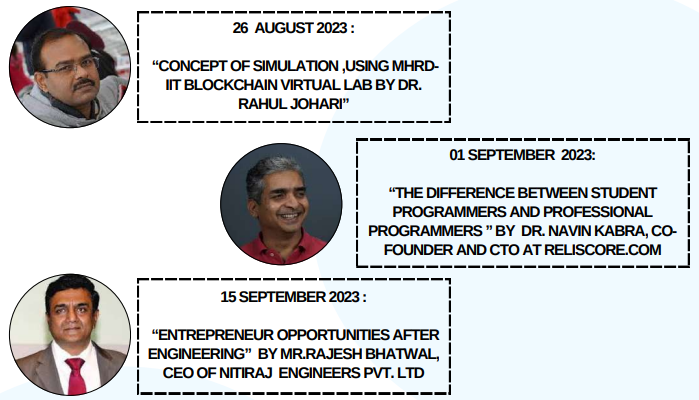 Expert Talk Series
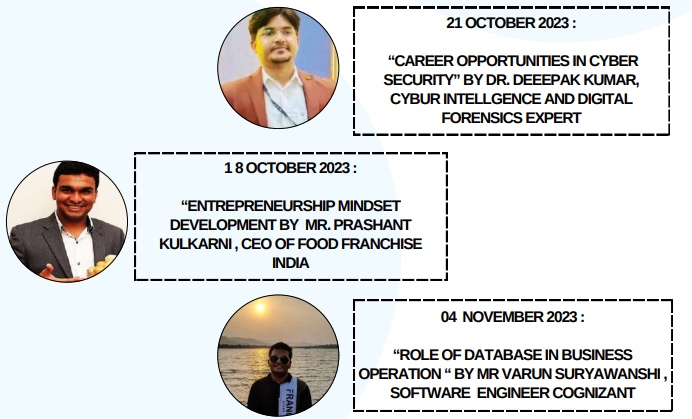 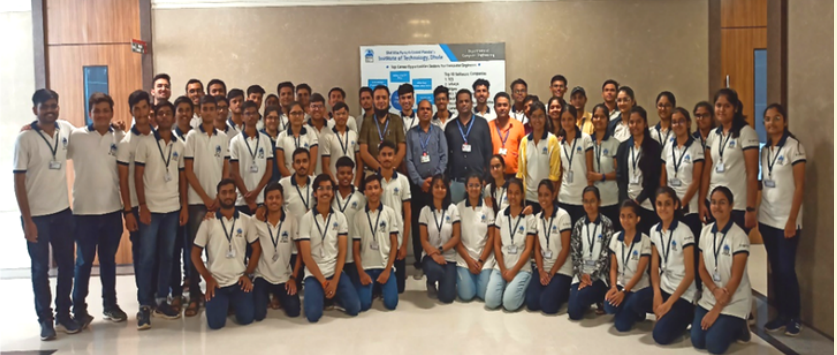 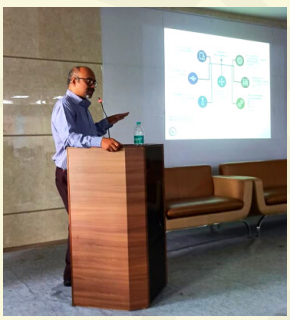 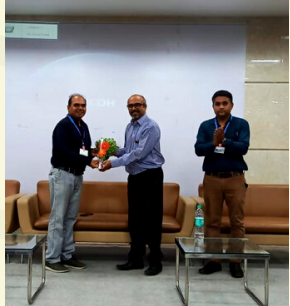 Refresher Course On “C Programming”
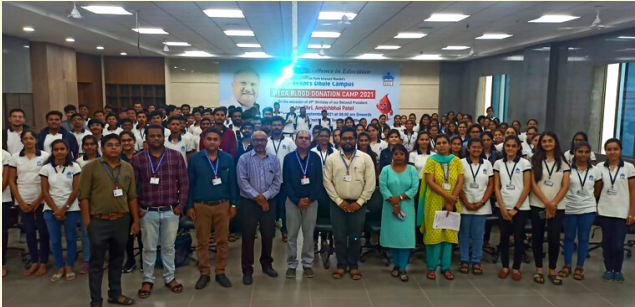 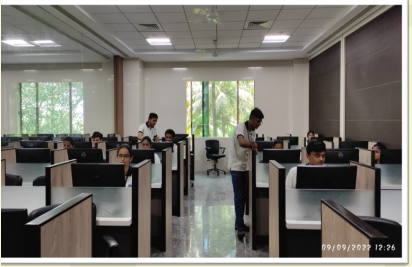 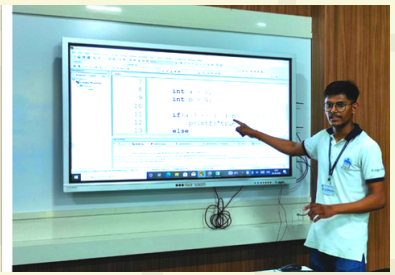 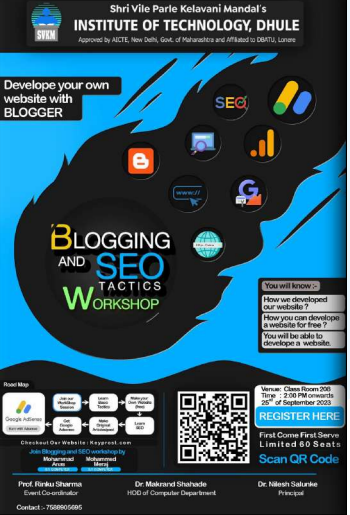 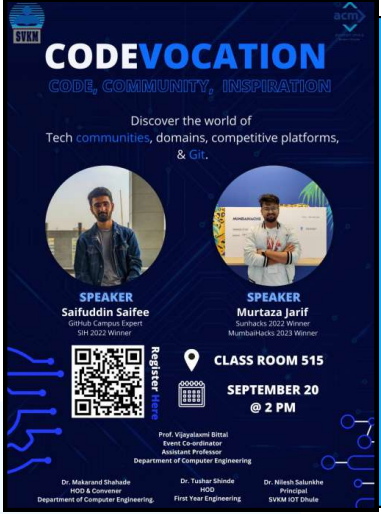 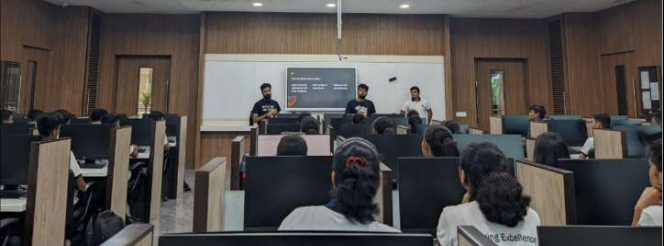 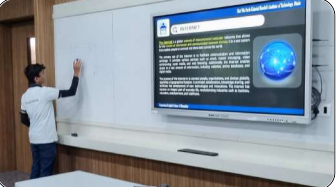 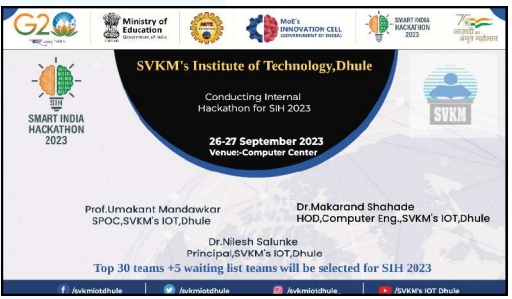 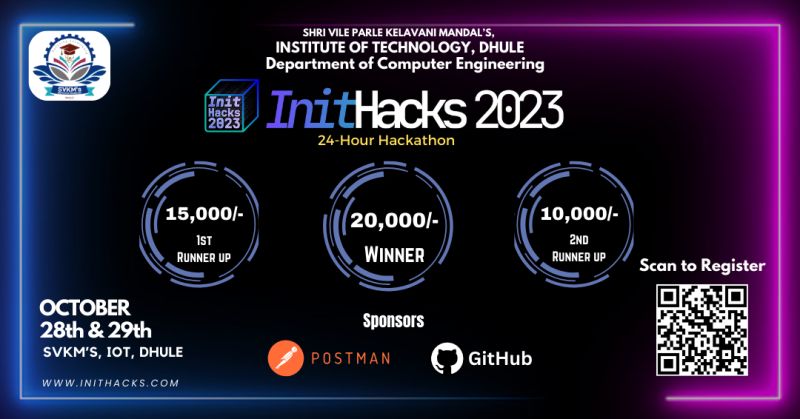 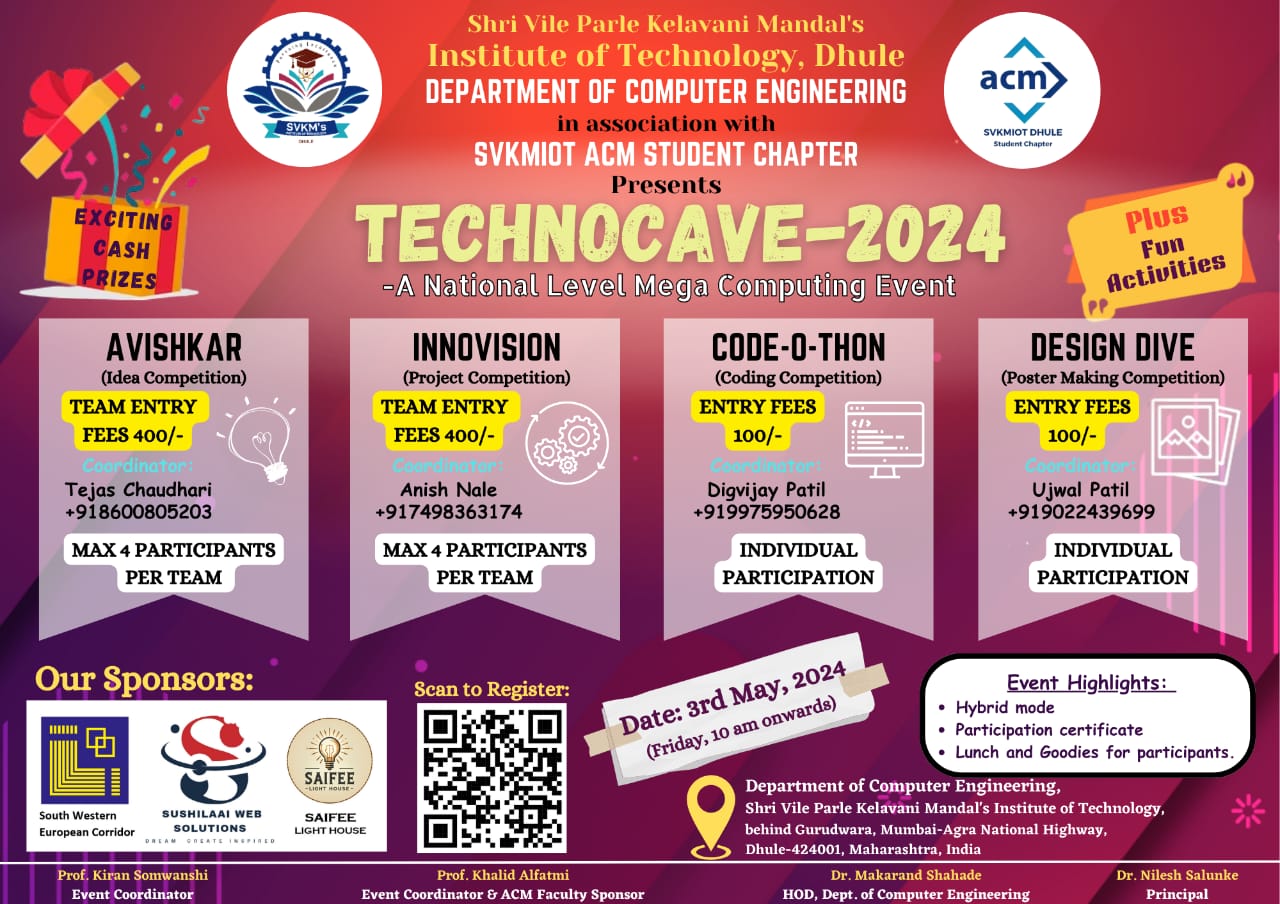 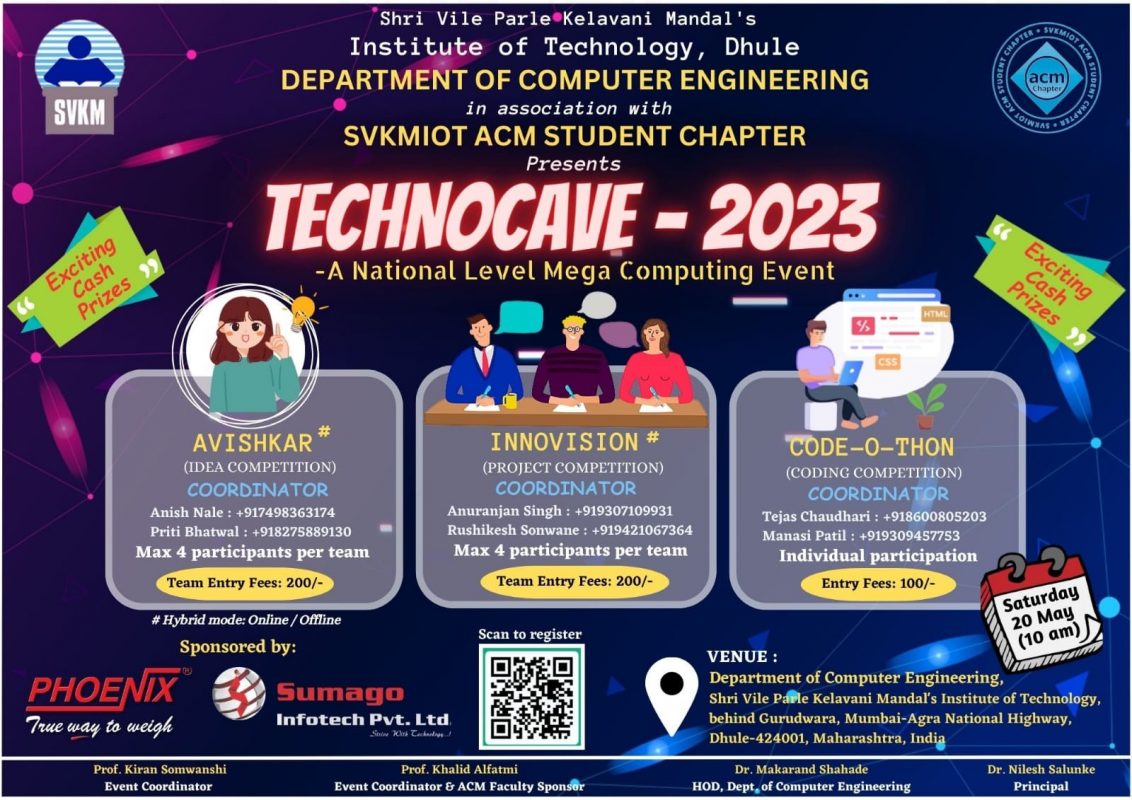 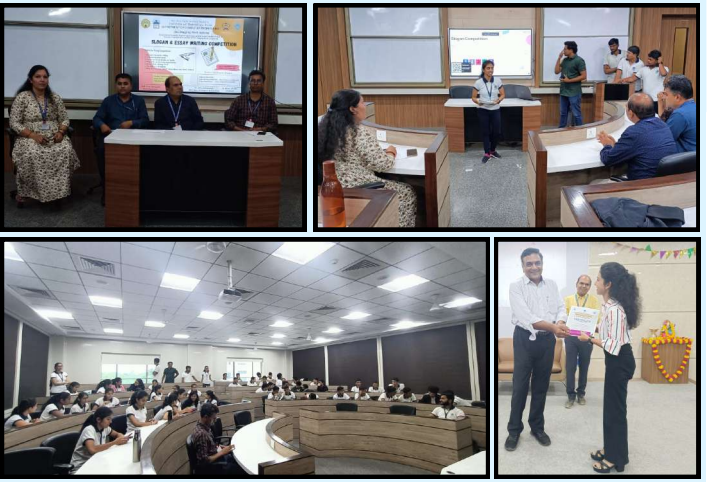 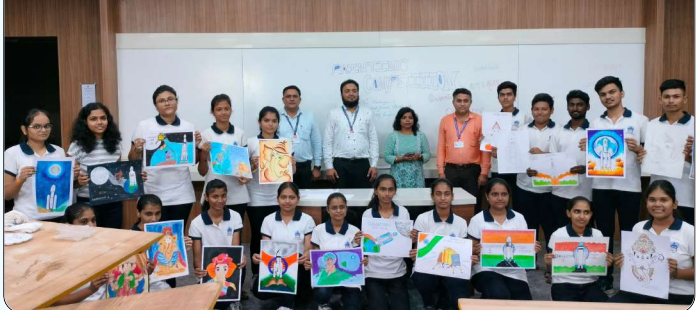 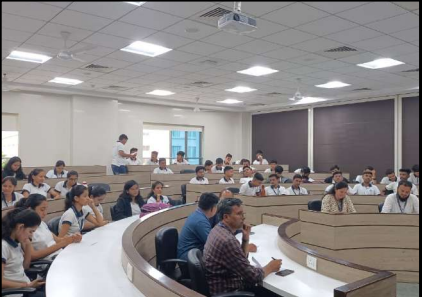 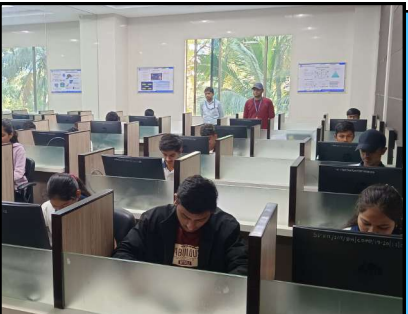